People in Power Acting Badly
How did North Carolina’s Middle School Principal and Supreme Court Justice Anthony Kennedy ABUSE power?

Why does the article say that their ABUSE of power is a problem?

Should North Carolina’s Middle School Principal and the Supreme Court Justice Anthony Kennedy be ashamed of themselves?
Chapter 20
The English Civil War, the English Constitution, and the Enlightenment
Pre-Civil War England: Life After Elizabeth I
James I (Stuart Dynasty): 
Chosen by Elizabeth I as new King of England
“The Wisest Fool in Christendom”
Very intelligent, but lacked common sense in financial and diplomatic matters
Strongly believed in the Divine Rights of Kings
Supported the Anglican Church (AC)
His support of AC caused problems with Puritans
B/C Puritans wanted to “purify” AC of Catholic practices
To get back at James I the Puritans in Parliament made it difficult for him to raise $ and make alliances
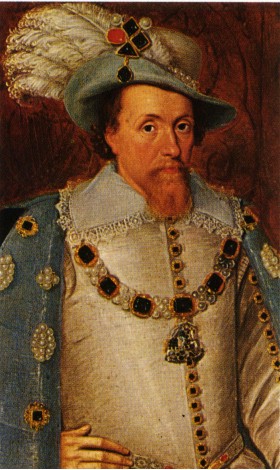 Parliament
England Ripe for a Civil War
Charles I: 
Son of James I
Believed in Divine Right of Kings
Out of Touch with his people and politics
Major problems = Parliament, Religion, Scotland, Ireland
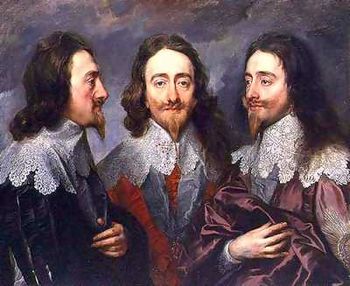 Why Parliament Hated Charles I
Forced people to loan him $ and imprisoned those that didn’t
Ignored the Petition of Rights, which protected peoples liberties
Refused to call Parliament into session for 11 years!
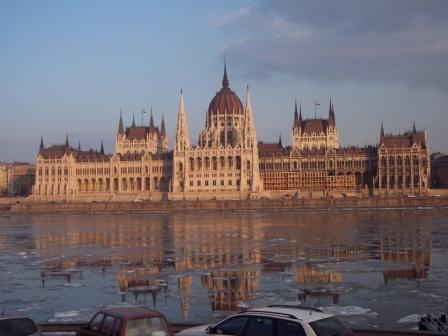 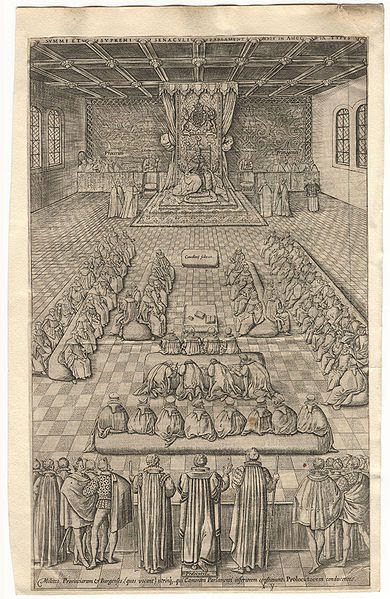 Religious Problems
Charles I supported the Anglican Church
English Puritans hated b/c ceremonies TOO Catholic
He also married a French Catholic princess
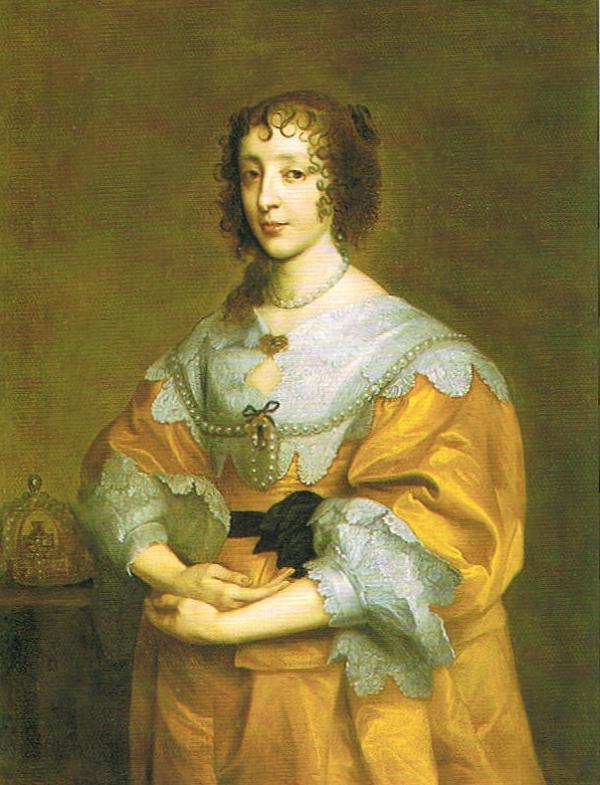 Why Scotland Hated Charles I
Charles I tried to force Anglican practices on Scottish Presbyterians 
Scottish were very anti-catholic, felt rights were violated
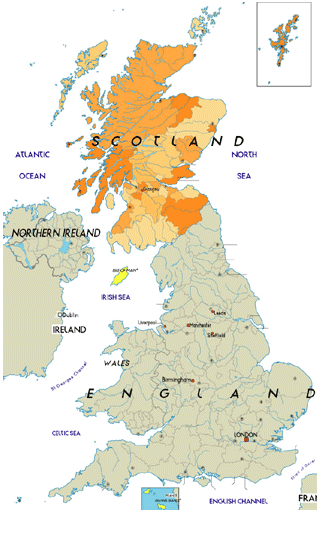 Why Ireland Hated Charles I
England took Irish land
The Irish were given few rights and freedoms
Treated Irish Catholics very badly, forced into labor
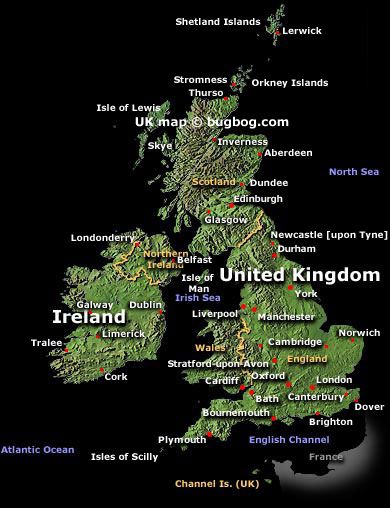 Countdown to Civil War…10, 9, 8, 7, 6, 5, 4…
3. 1640 Scotland Rebels 
2. Charles I forced to call Parliament into session to raise $ to put rebellion down
This Parliament is called Long Parliament b/c met on and off for 20 years
Long Parliament’s main goal WAS NOT to get Charles I more $, but to CURB KINGS ABSOLUTE POWER
1.  1641 Ireland Rebels
Needed BIG Army to put down Irish rebellion
Parliament and Charles I argued over who should lead BIG Army – neither compromised
1642 English Civil War Begins!!